Naar de 1ste graad Secundair Onderwijs
Kris Van den Bossche
Ielke De Prycker
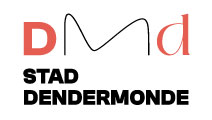 Programma
Studiekeuzeproces
Structuur Secundair onderwijs
Eerste jaar
Tweede jaar
Hogere jaren
Aanmelden/Inschrijven
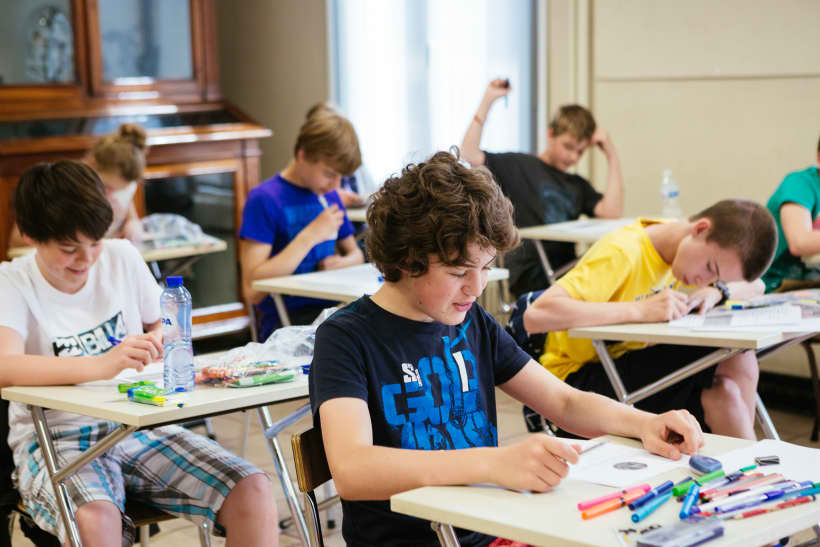 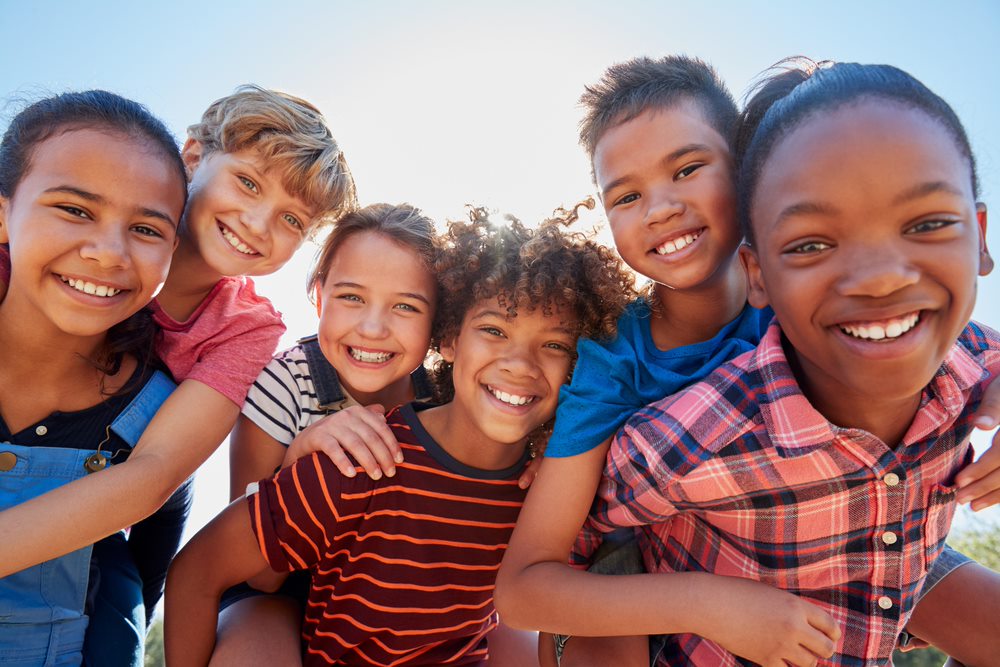 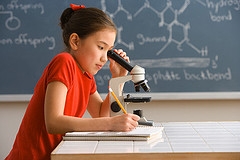 Studiekeuzeproces
Goede keuzes makenHoe doe je dat?
Kiezen =
Een actief proces
Met verschillende stappen
Waarbij je op onderzoek gaat
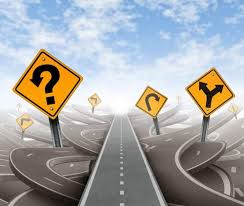 Goede keuzes makenSamen op weg gaan
Betrek je kind actief bij het maken van een studiekeuze en schoolkeuze
Ga samen op zoek naar wat bij je kind en bij jullie als gezin past
Neem als ouder de rol van begeleider en coach aan
Hoe rekening met het advies van de basisschool
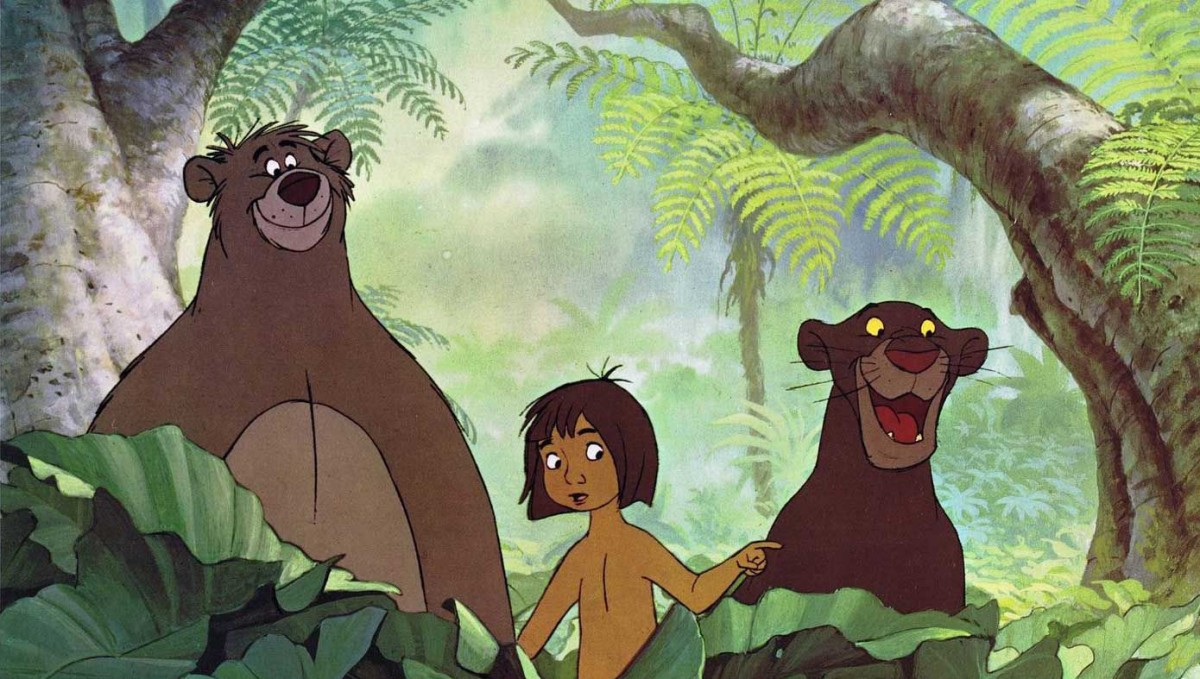 Jezelf beter leren kennenWelke vragen?
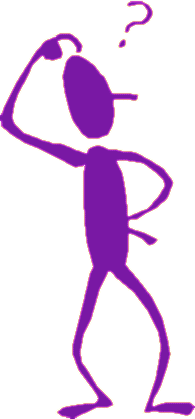 Wat doe ik graag?
Wat zijn mijn interesses?
Waar word ik blij van om te doen?
Wat kan ik goed?
Wat zijn mijn talenten? 
Buiten de school
Binnen de school
Hoe studeer ik?
Werk ik graag voor school?
Kan ik goed studeren?
Jezelf beter leren kennenHulpmiddelen
Praten met familie, vrienden, leerkracht,…
Samen talenten benoemen
Belangstellingsvragenlijsten op Onderwijskiezer.be
I Like Basic
I Study Basic
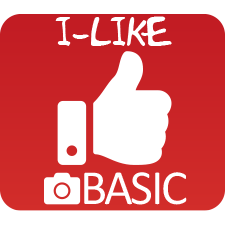 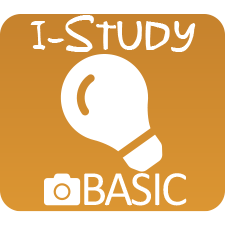 Jezelf beter leren kennenHulpmiddelen
Jezelf beter leren kennenHulpmiddelen
Welke keuzes zijn er?Algemeen kader
Algemene organisatie Secundair onderwijs
Toelichting van de structuur door CLB
Infoavonden (fysiek en digitaal)
Powerpoint en opname (29/02) beschikbaar
Brochure ‘Naar de 1ste graad Secundair Onderwijs’
Onderwijskiezer.be
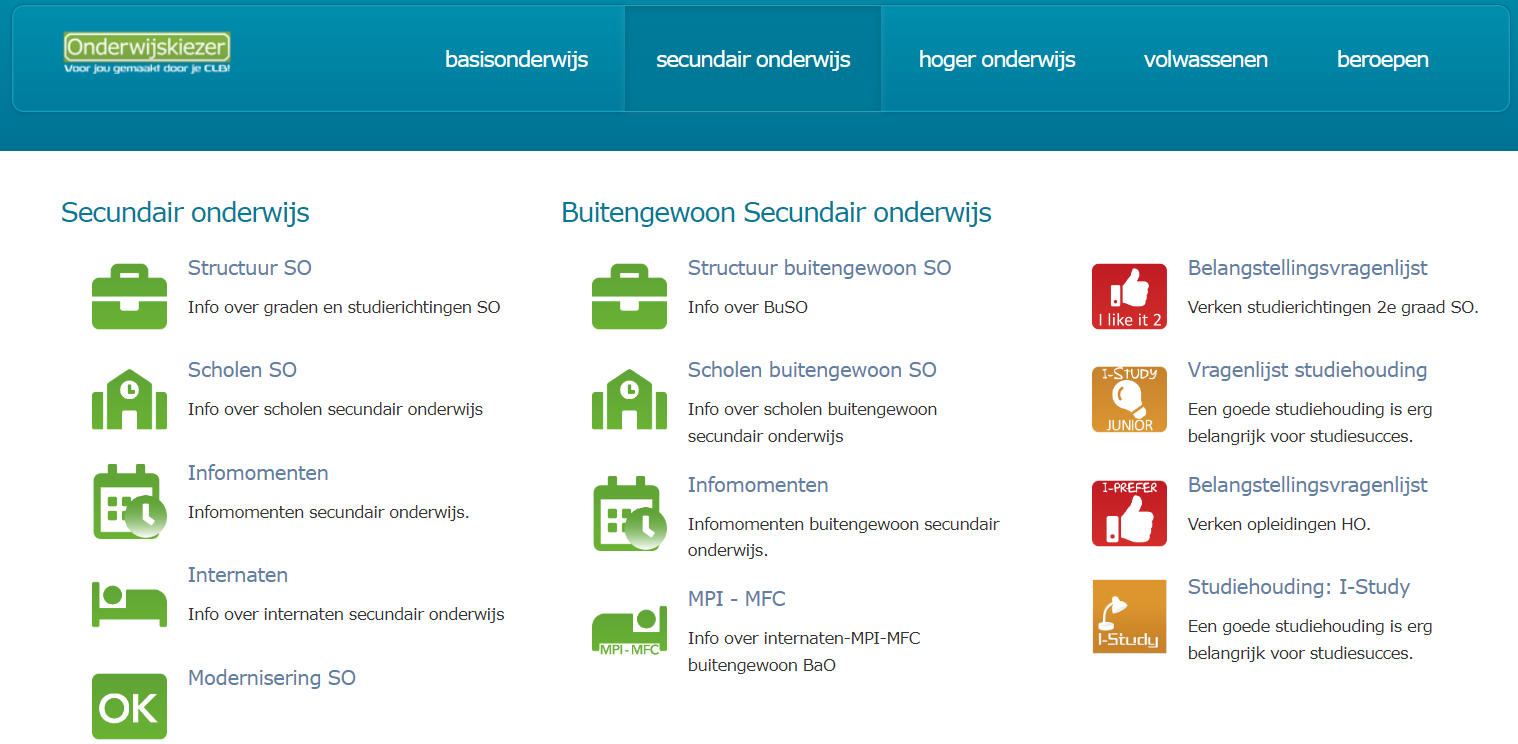 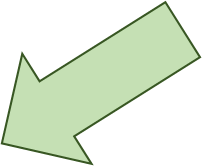 Welke keuzes zijn er?Goede vragen om te stellen
Welke keuzes biedt de school aan?
Hoe worden leerlingen begeleid op de school?
Hoe worden de lessen georganiseerd?
Hoe kan de leerling zich verplaatsen naar de school?
Welke waarden en normen vindt de school belangrijk?
Is er mogelijkheid tot huiswerkbegeleiding?
Welke zorg op maat kan er zijn?
Begeleiding vanuit leersteuncentra=> tijdig bespreken met school en CLB
Welke keuzes zijn er?Rol van de scholen
Basisschool
Uitleg over secundair onderwijs aan de kinderen
Werken rond keuzes maken en talenten herkennen
Werkboekjes, e-modules,…
Op bezoek in secundaire scholen
…
Secundaire scholen
Infomomenten voor toekomstige eerstejaars en ouders
Ontvangen van klassen van het 6de leerjaar
Opendeurdagen
…
Go! MADDendermonde
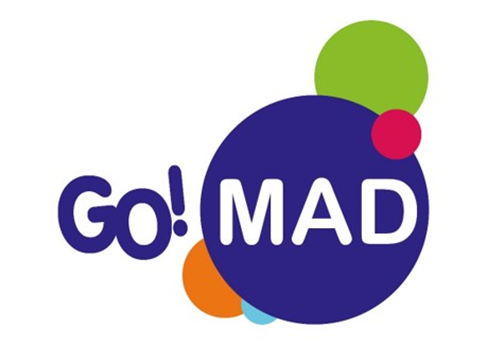 5 februari 2024
Infoavond
13 maart 2024
Onthaaldag voor leerlingen
23 maart 2023 Infodag

Meer info: go-mad.be/inschrijven/
Oscar RomerocollegeDendermonde
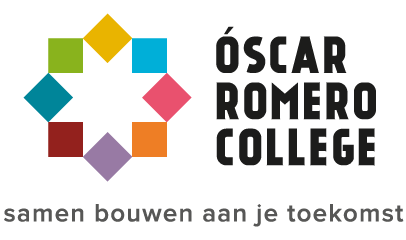 11 en 12 maart 2024
Infoavond (fysiek)
13 maart 2024
Infoavond (digitaal)
Op stap-dagen voor leerlingen
26 mei 2024
Open dag

Meer info: secundair.romerocollege.be/inschrijvingen
In andere steden/gemeenten?
Info via websites van elke aparte school
Waar vind ik hulp?
Onderwijskiezer.be
CLB Chat
CLB-teams verbonden aan de scholen
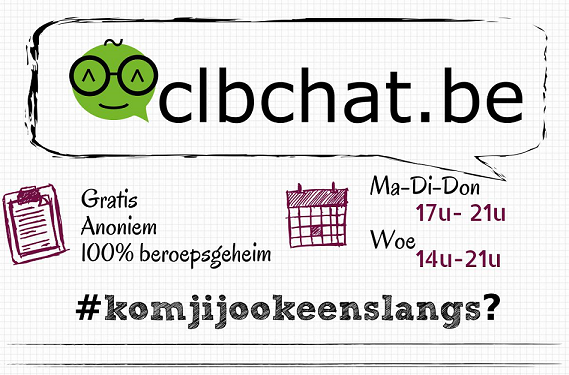 StructuurSecundair Onderwijs
Modernisering Secundair onderwijs
1 september 2019
Start modernisering
1 september 2024
1ste tot 6de jaar gemoderniseerd
Nieuwe indeling studieaanbod
Getrapte en meer gerichte studiekeuze
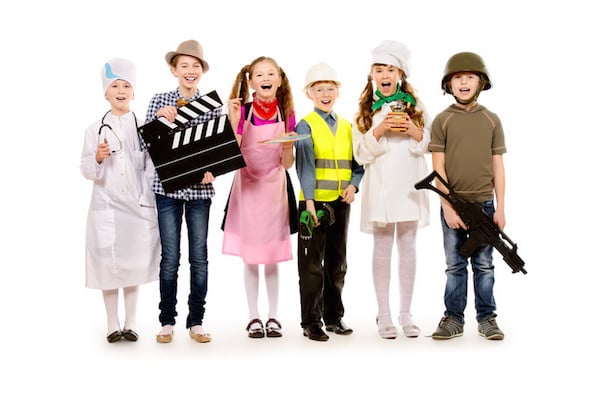 StructuurSecundair onderwijs
StructuurSecundair onderwijs
1ste leerjaar A of B?
1ste leerjaar A
1ste leerjaar B
Getuigschrift basisonderwijs
Geen getuigschrift basisonderwijs
Instappen op basis van leeftijd mogelijk
Uitzonderlijk met getuigschrift
Toelatingsklassenraad
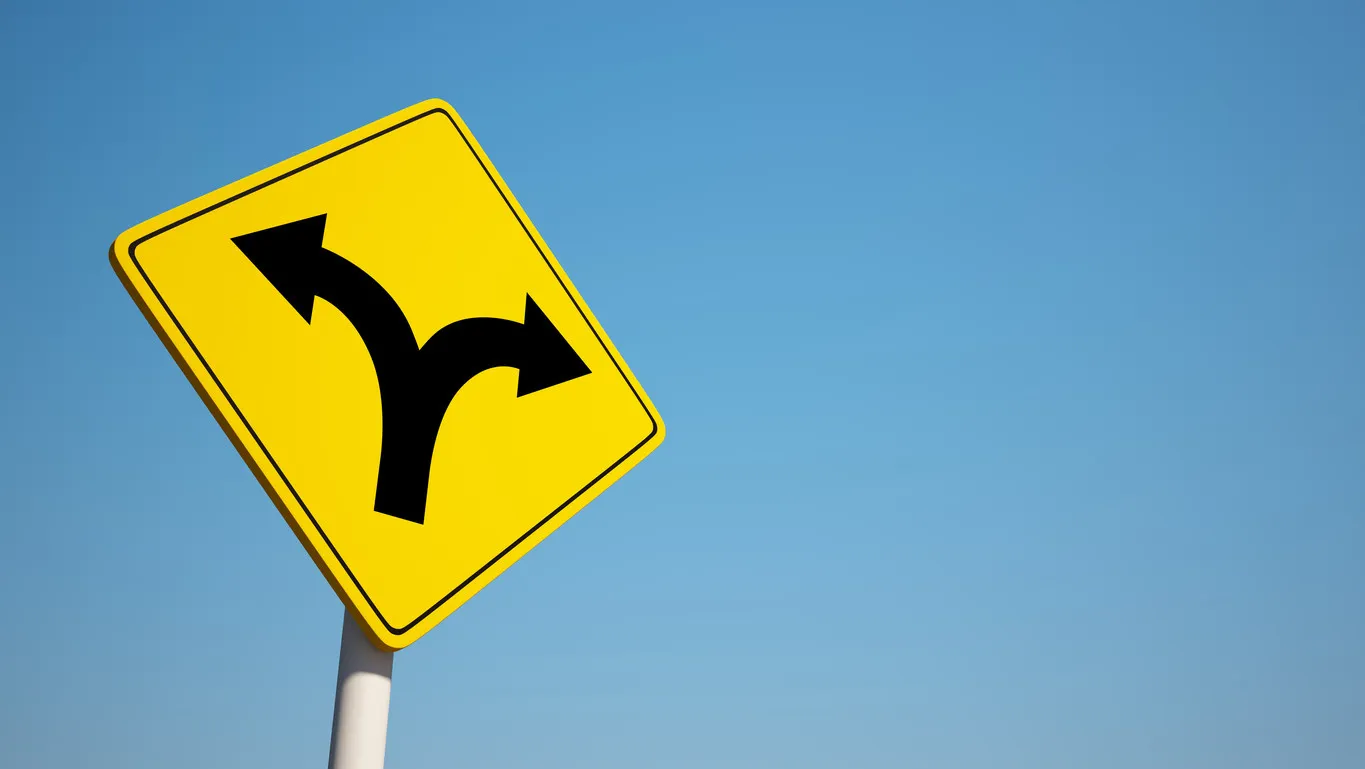 1ste leerjaar A of B?
1ste leerjaar A
1ste leerjaar B
Iets grotere klasgroepen (20 leerlingen)
Verder bouwen op leerstof basisschool
Meer focus op theorie
Vaak kleinere klasgroepen (12 leerlingen)
Herhalen leerstof basisschool
Meer aandacht voor al doende leren
Indien geslaagd=> Getuigschrift basisonderwijs
1ste leerjaarBasisvorming
27 lesuren basisvorming
Breed gamma aan verschillende vakken
1A: nieuwe leerstof
1B: herhaling leerstof basisschool + nieuwe leerstof
Basis voor de vakken in de 2de en 3de graad
1ste leerjaarBasisvorming
Werken aan de eindtermen
Vakken die je kent uit de basisschool
Nieuwe vakken
Scholen kunnen
Zelf de namen kiezen
Zelf kiezen hoeveel lestijden
Vakken samen nemen
1ste leerjaarKeuzegedeelte
5 lesuren keuzegedeelte
Doel = Getrapte studiekeuze
Breed aanbod leren kennen
Wat doe je graag, kan je goed,…
Op 3 manieren
Verkennen = nieuwe vakken
Verdiepen = extra uitdaging
Versterken = extra herhaling
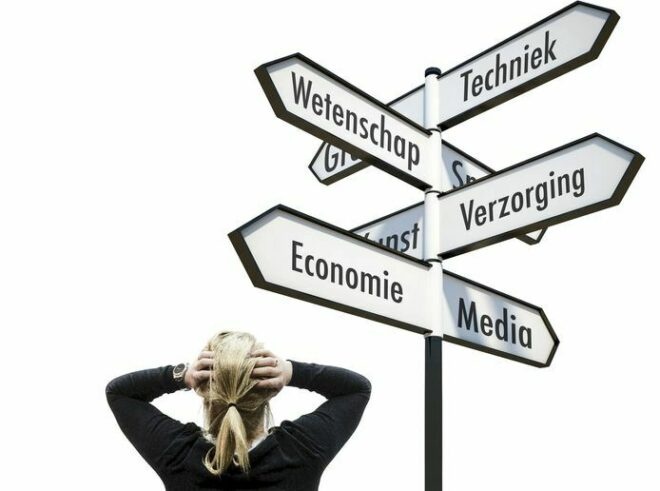 1ste leerjaarKeuzegedeelte
Elke school bepaalt zelf zijn aanbod
Enkel versterken mag niet
Mogelijkheden aanbod
Verschillende keuzepakketten van 5 lesuren
Zelf pakket samenstellen uit keuzeaanbod
Modules of projecten die doorheen het jaar wijzigen

Belangrijk om je goed te informeren!
1ste leerjaarVoorbeelden
2u Verdieping Wiskunde2u Verdieping Moderne talen1u Actief burgerschap
27 lesuren Basisvorming
5 lesuren Keuzegedeelte
4u Verkennen ProjectenSTEM, Sport, Beeld, Economie1u Coach-uur
2u Versterken Moderne talen2u  Verkennen Techniek1u Leren leren en ICT
4u Klassieke talen1u Verdiepen Wiskunde
3u Verkennen Techniek1u Versterken Wiskunde
1u Titularisuur
3u Verkennen Modules1u Versterken Frans1u Klas-uur
1ste leerjaarSamenvatting
1ste jaar
Ontdekken wat je leuk vindt en goed kan om later beter te kunnen kiezen
Sterke basisvorming
Naar 1A 
Getuigschrift basisonderwijs
Naar 1B
Geen getuigschrift basisonderwijs
12 jaar ten laatste op 31/12
Met getuigschrift basisonderwijs mits toelatingsklassenraad
1ste leerjaarSamenvatting
Uurrooster
27 lesuren Basisvorming
Andere inhoud 1A en 1B
5 lesuren Keuzegedeelte
Verkennen
Verdiepen
Versterken
Leerlingen kiezen uit hetaanbod van de scholen
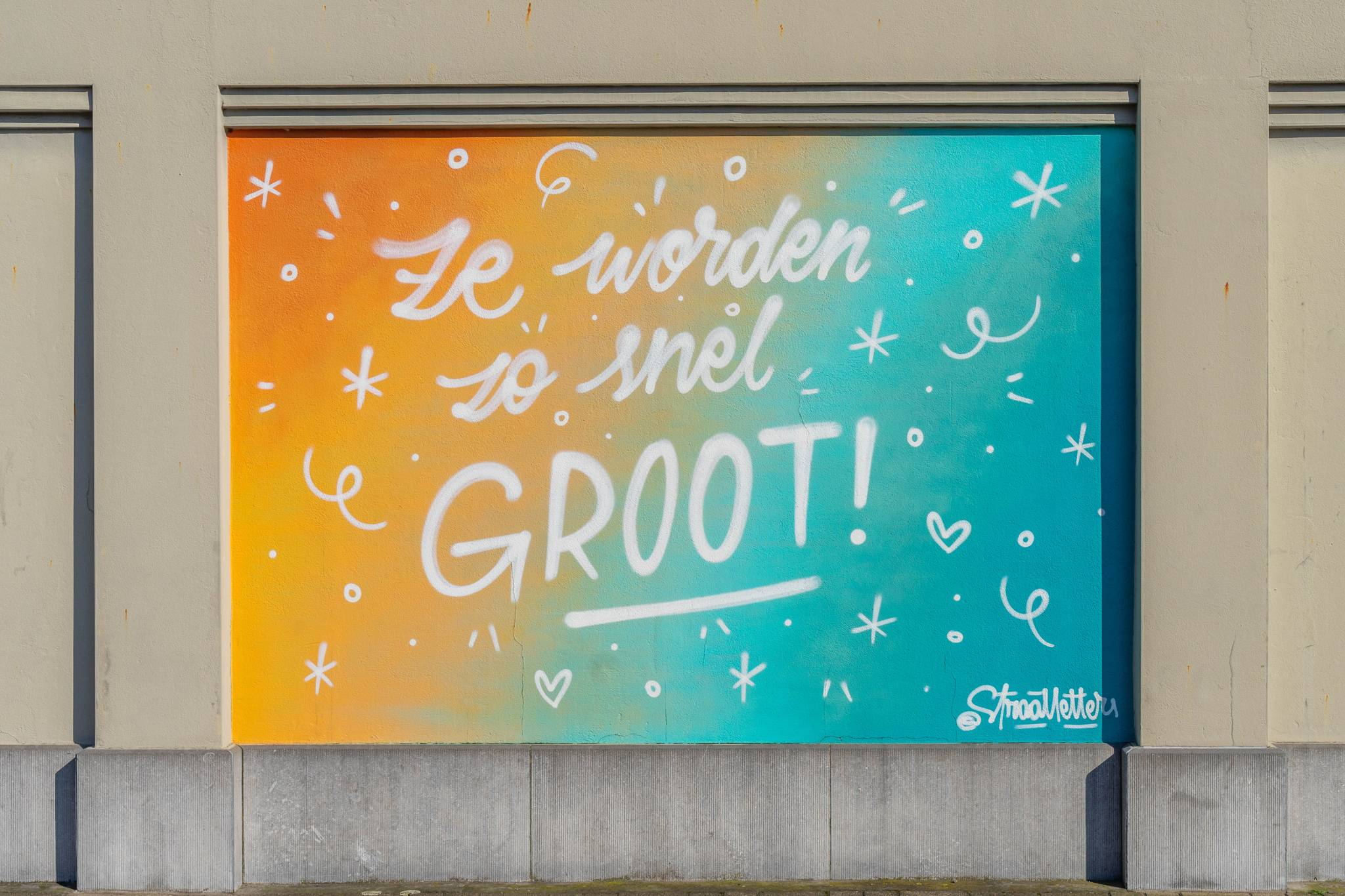 Naar het 2de jaar?
A-attest
C-attest
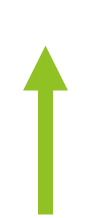 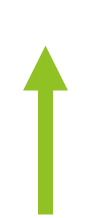 Ja, (maar…)
Nee, (tenzij…)
Naar het 2de jaar?
2de leerjaar A
2de leerjaar B
1ste leerjaar A
1ste leerjaar B
StructuurSecundair onderwijs
StructuurSecundair onderwijs
2de leerjaar
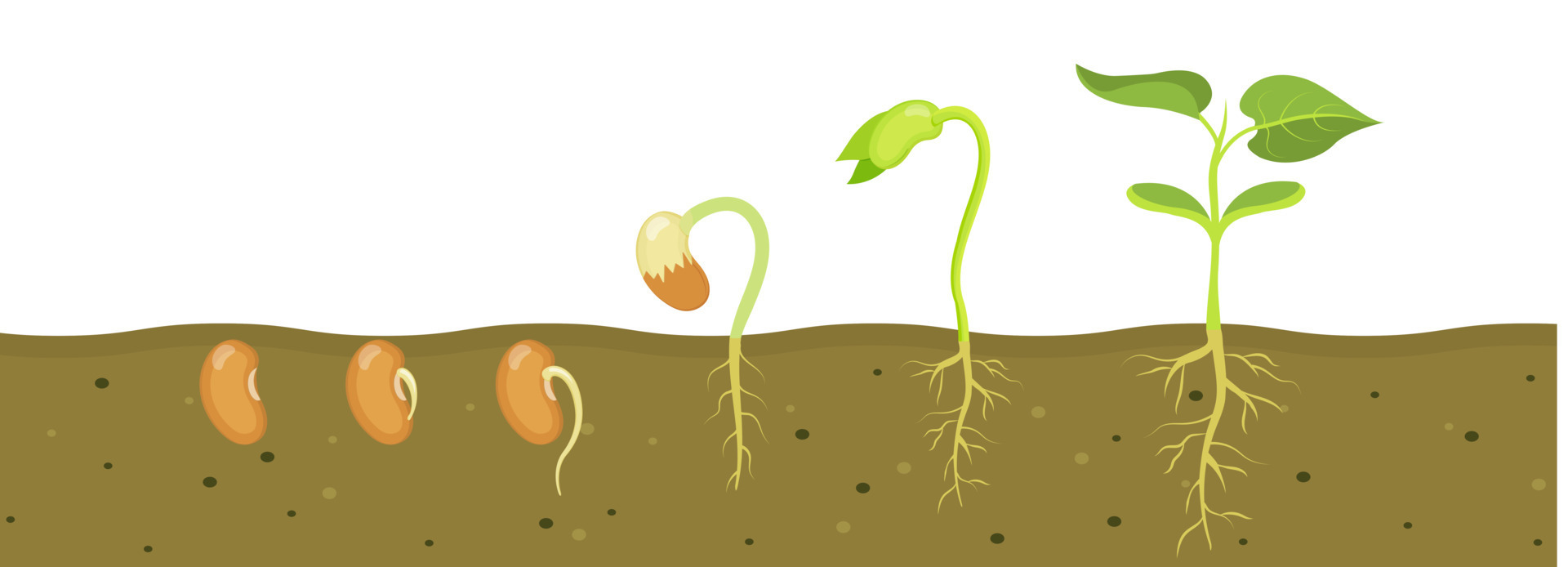 Basisvorming
2A: 25 lesuren
Meer aandacht voor theorie
2B: 20 lesuren
Meer aandacht voor praktische toepassingen
Differentiatie (versterken of verdiepen)
2 lesuren
Basisoptie
2A: 5 lesuren
2B: 10 lesuren
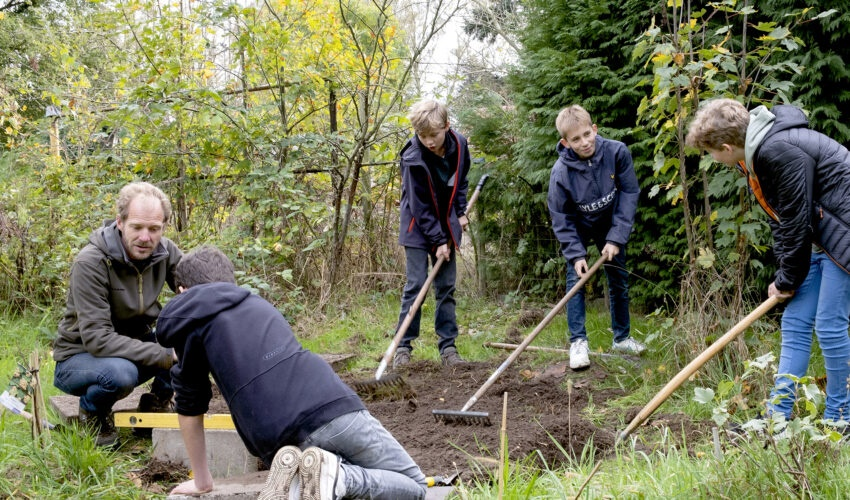 2de leerjaarBasisopties kiezen
Doel = Getrapte studiekeuze verder uitdiepen
School kiest zelf welke basisopties ze aanbiedt
Vaak afgestemd op de richtingen in 2de en 3de graad
2A
1 basisoptie kiezen
2B
1, 2 of 3 basisopties kiezen
School bepaalt uit welke opties je kiest en hoeveel
2A: Basisopties
2B: Basisopties
2de leerjaarSamenvatting
Basisopties zowel in 2A als 2B
Keuze basisopties
2A: 1 basisoptie kiezen
2B: keuzepakket met maximum 3 basisopties
Het keuzegedeelte is NIET bepalend voor de latere studiekeuze
Uitzondering: Klassieke talen
1ste graadSchema
1A1B
Algemene vorming27 lesuren
Differentiatie5 lesuren
Algemene vorming25 lesuren
Dif2u
Basisoptie5 lesuren
2A
Algemene vorming20 lesuren
Dif2u
Basisoptie10 lesuren
2B
Keuzegedeelte
Naar het 3de jaar?
A-attest
B-attest
C-attest
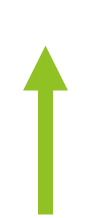 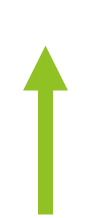 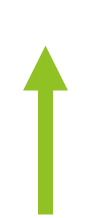 Ja
Ja, maar…
Nee, (tenzij…)
StructuurSecundair onderwijs
ASO, BSO, KSO, TSO?
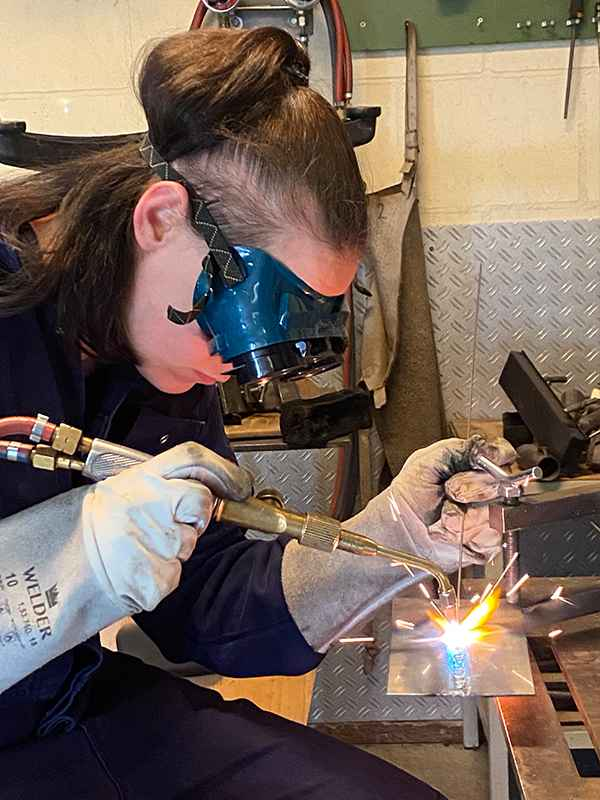 Finaliteit Arbeidsmarkt
Gaan werken
Dubbele finaliteit: Doorstroom/Arbeidsmarkt
Verder studeren
Gaan werken
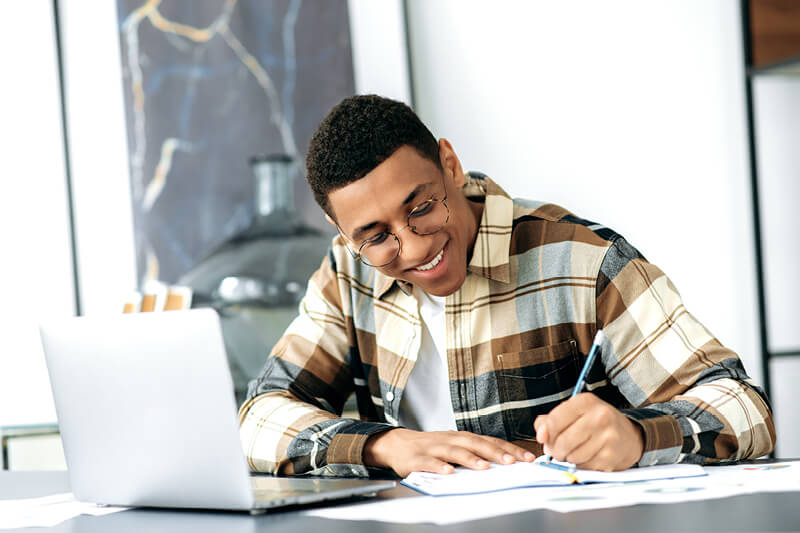 Finaliteit Doorstroom
Verder studeren
Finaliteiten komen niet 1 op 1 overeen met de vroegere opdeling
2de en 3de graad
Overgangen naar de 2de graad
2A2B met Opstroomoptie
DoorstroomArbeidsmarkt
Doorstroom
Arbeidsmarkt
Overgangen naar de 2de graad
2A2B zonder Opstroomoptie
DoorstroomArbeidsmarkt
Doorstroom
Arbeidsmarkt
Aanmelden en/of inschrijven
Stap 1Account aanmaken
Ga naar https://aanmelden.school
Klik op ‘aanmelden’
Kies ‘ik heb geen account’
Je vult je gegevens in
Je krijgt een mail met een link om te bevestigen
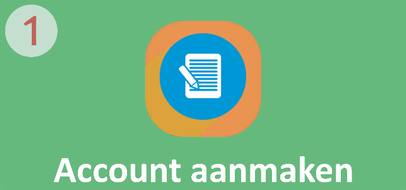 Stap 2Je kind aanmelden
Maandag 25 maart 2024 om 14h tot vrijdag 19 april 2024 om 14h
Volg de stappen op https://aanmelden.school
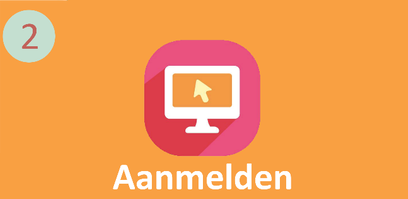 Stap 2Je kind aanmelden
Aanmelden bij verschillende scholen geeft meer kans op een plaats
​Dendermonde - Buggenhout - Hamme
GO! Middenschool Athenea Dendermonde (GO!MAD)
Óscar Romerocollege Dendermonde
KOHa Heilig Hart Hamme
Richtpunt campus Hamme
GO! atheneum MIRA Hamme
VKO Buggenhout (Sint-Vincentiuscollege)
Aanmelden voor 1A en/of 1B
Afhankelijk van behalen getuigschrift
Stap 3Toewijzing
7 mei 2024
Resultaat toewijzing via mail
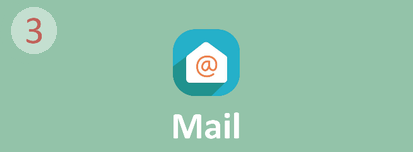 Stap 3Toewijzing
Voorrang Broer of zus op school
Voorrang  Kinderen van personeel
1ste schoolkeuze volgens toevalsnummer
2de schoolkeuze volgens toevalsnummer
En zo verder…
Stap 3Toewijzing
School van 1ste keuze
Je kan inschrijven
School van lagere keuze
Inschrijven in school van lagere keuze
Wachtlijst voor school of scholen van hogere keuze
Geen school
Wachtlijst voor school of scholen waarvoor je aanmeldde
Stap 4Inschrijven!
Met toewijzing
Vanaf 14 mei 2024 tem 10 juni 2024
Inschrijven is NODIG! Anders voorrang kwijt!
Volg de instructies van de school
Geen toewijzing of niet aangemeld
Vrij inschrijven bij scholen met vrije plaatsen
Vanaf 14 mei 2024
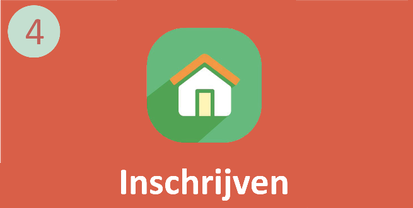 Aanmelden en/of inschrijvenTijdslijn
Hulp bij aanmelden
https://so.naarschoolindendermonde.be/
LOP-deskundige
Liesbeth Croene
02/553.70.02
liesbeth.croene@ond.vlaanderen.be
Stedelijk onderwijsbeleid
Liesbeth Gosselin
052/25.10.95
liesbeth.gosselin@dendermonde.be
Brochure via de post voor leerlingen in Dendermonde
Nog vragen?
Contactgegevens CLB
VCLB Waas en Dender (vestiging Dendermonde)
dendermonde@vclbwaasdender.be
03/316.20.30
CLB GO! Prisma
info@go-clbprisma.be
03/776.02.16



Veel succes!
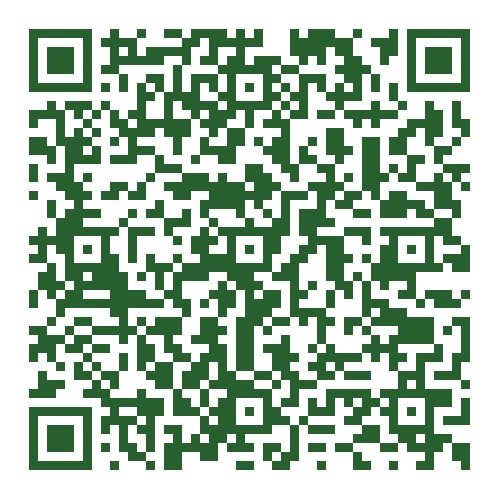